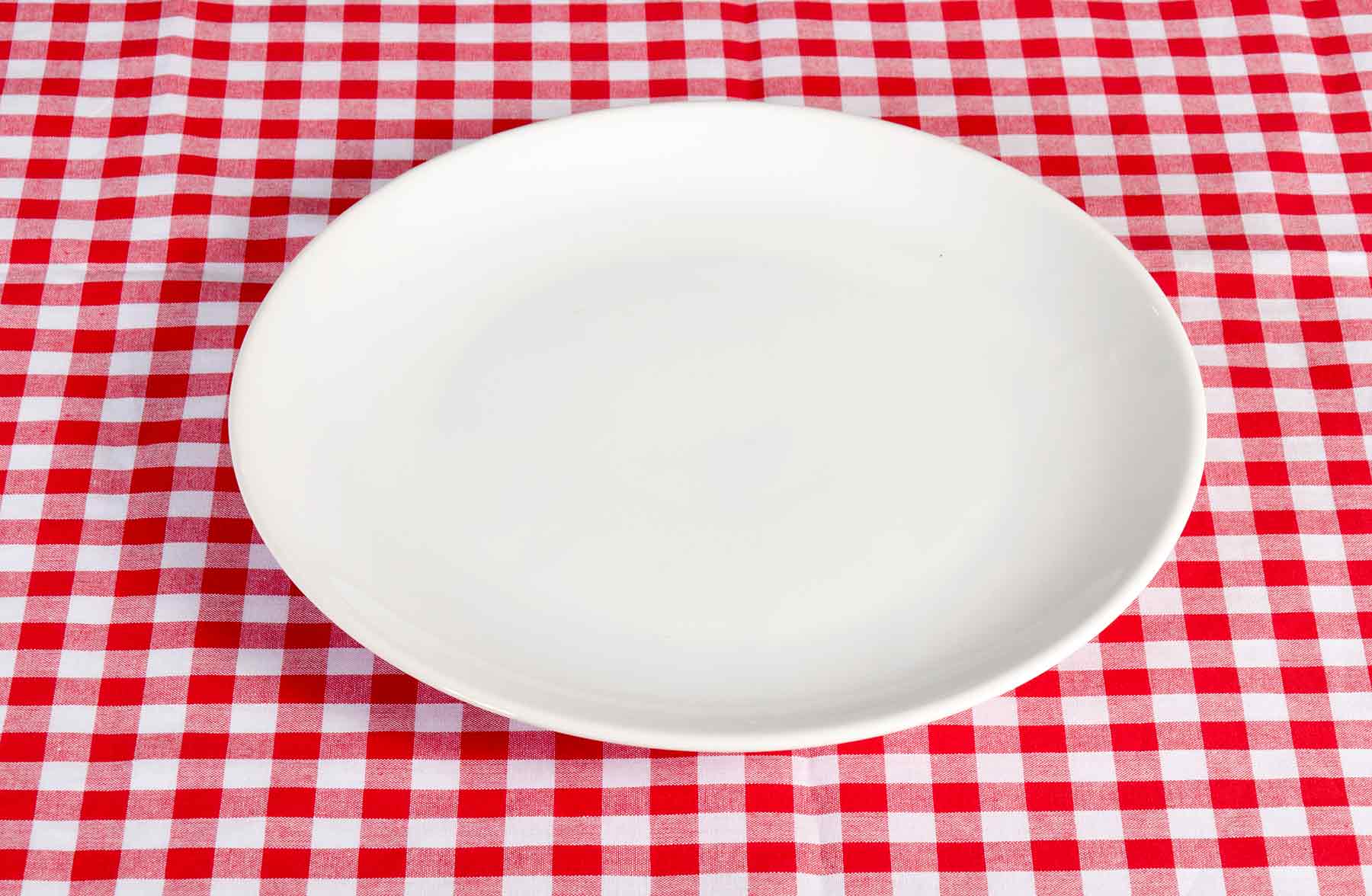 Seven men
chosen to serve

Acts 6:1-7
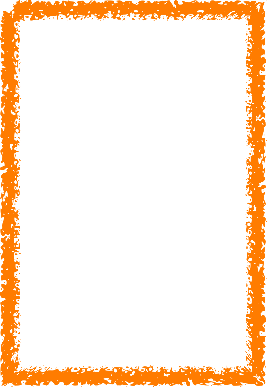 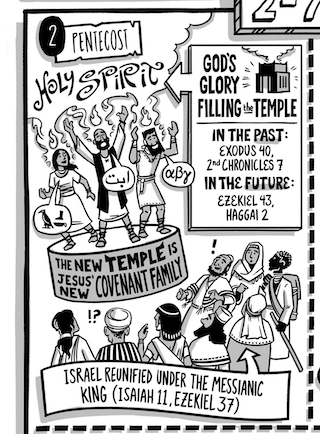 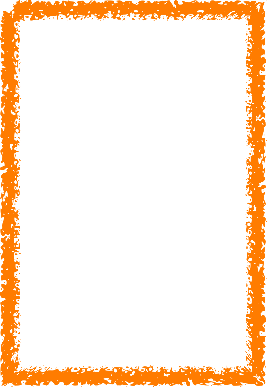 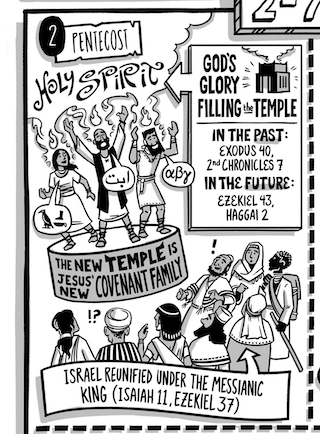 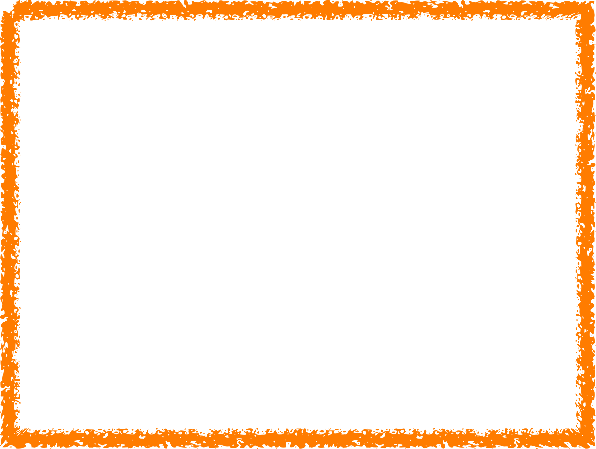 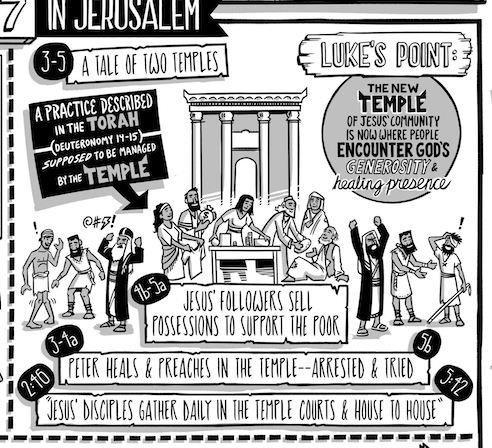 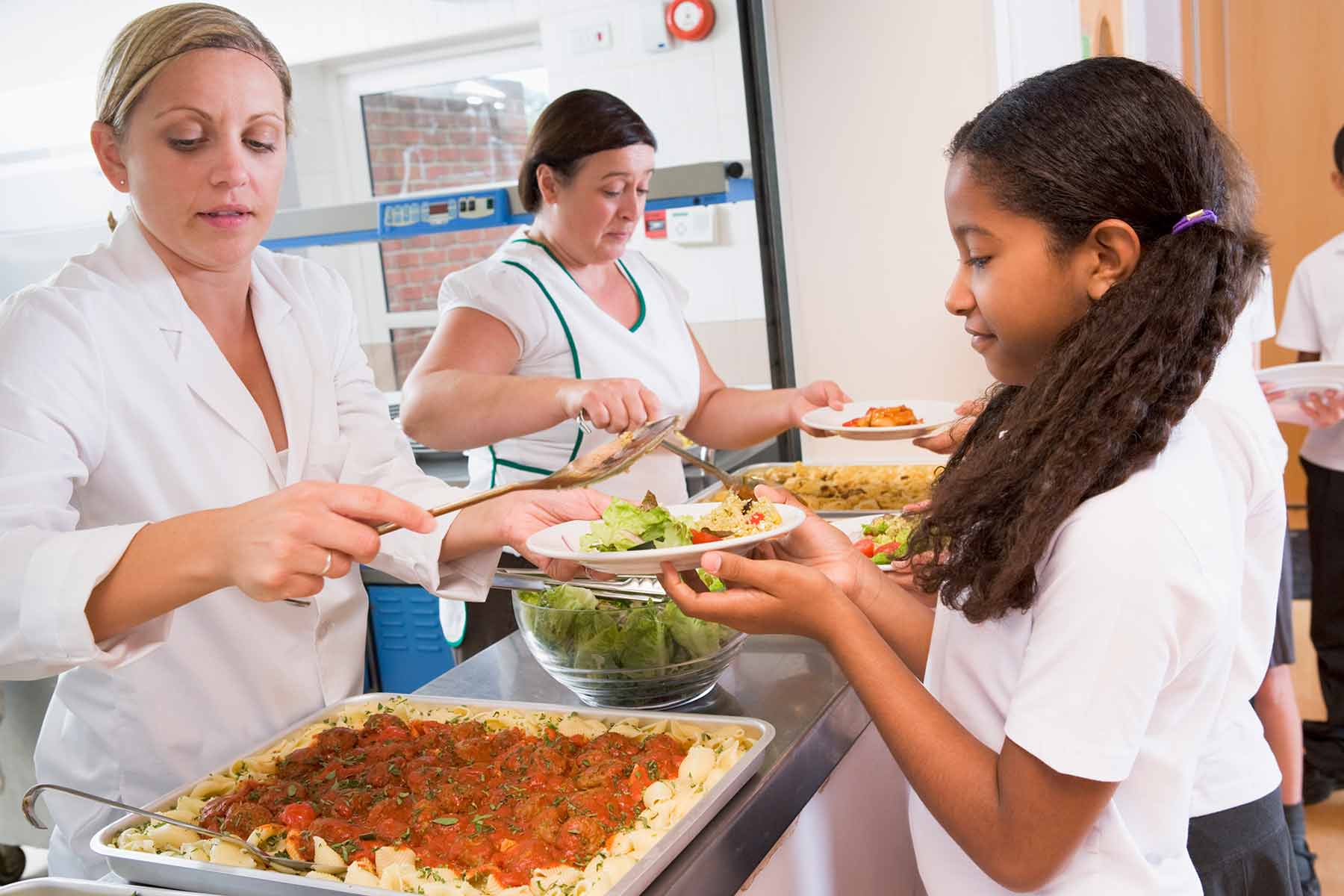 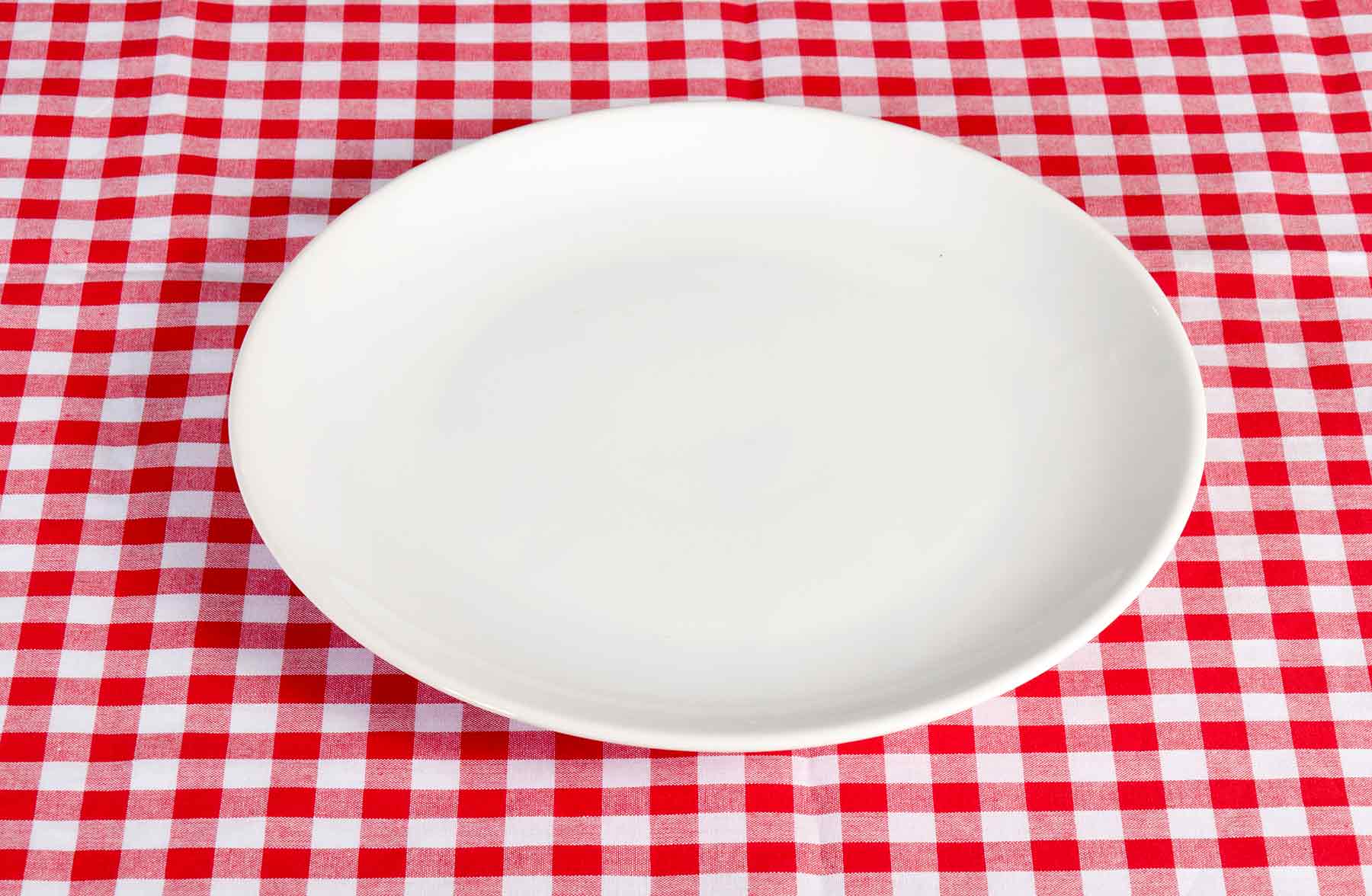 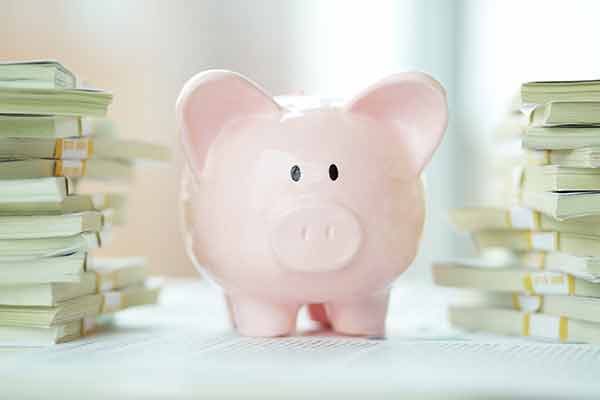 The Church that serves

1 Peter 1:3-5
In those days when the number 
of disciples was increasing, 
the Hellenistic Jews among them complained against the Hebraic Jews because their widows were being overlooked in the 
daily distribution of food.
Acts 6:1
Disciples: learners, those 
following the way of Jesus
Disciples: learners, those 
following the way of Jesus

Worshipper of Jesus
Servant of Jesus
Witness of Jesus
In those days when the number 
of disciples was increasing, 
the Hellenistic Jews among them complained against the Hebraic Jews because their widows were being overlooked in the 
daily distribution of food.
Acts 6:1
Mumuring: 
Moses and the murmuring of the 
Israelites wandering in the desert

Brings tension & division
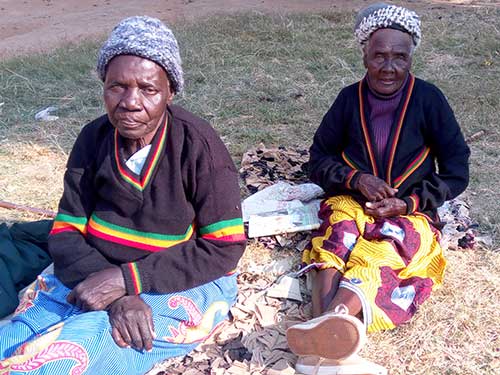 God is a father to the fatherless 
and a champion of the widow
Psalm 68:5
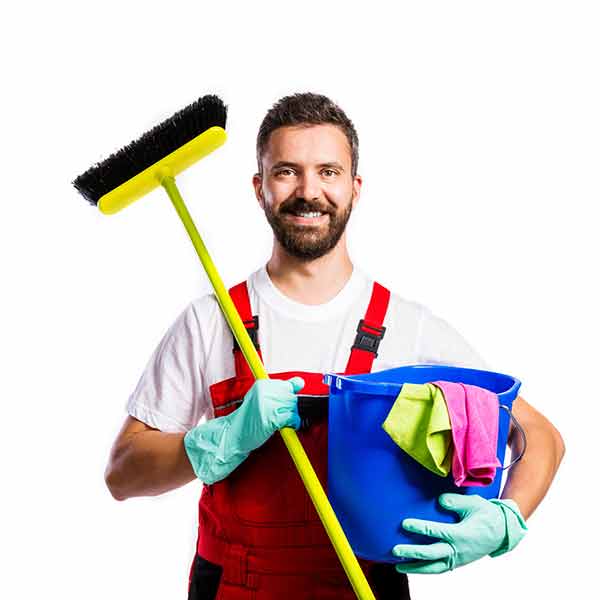 The necessity of the Church to
meet practical needs
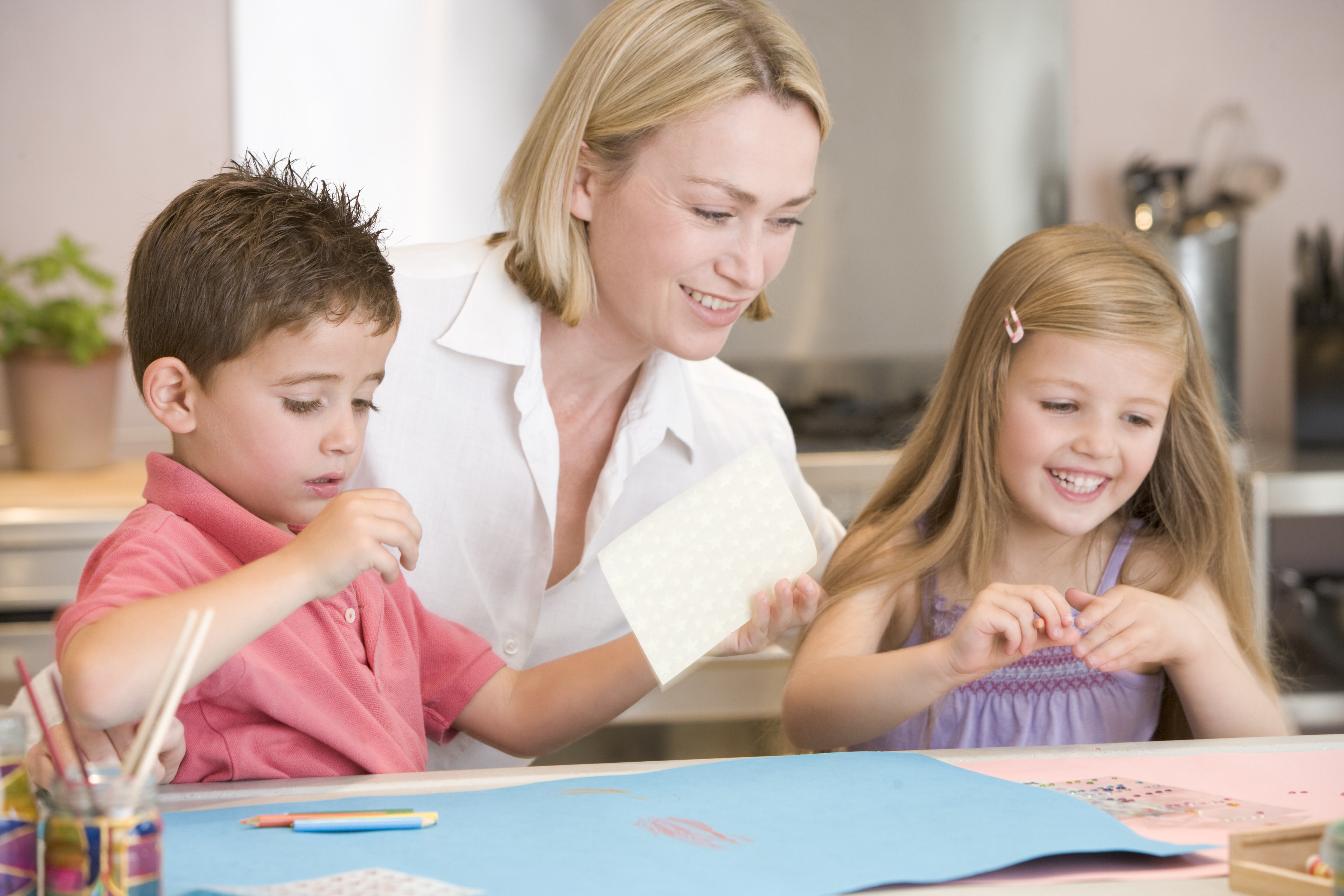 Don’t be obsessed with 
getting your own advantage. 
Forget yourselves long enough 
to lend a helping hand.
Phil. 2:4
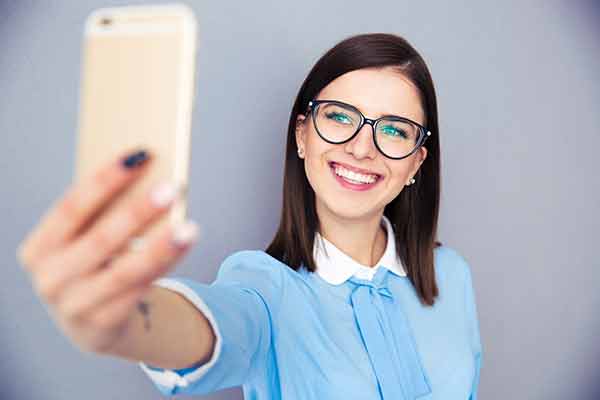 SELF
There is no one like Timothy 
for having a real interest in you; 
everyone else seems to be worrying 
about his own plans 
and not those of Jesus Christ.
Phil. 2:20-21
“As we continue to reduce the 
physical burden it takes to move 
through the world - how will we galvinize the real love of God and neighbour?

In theory, we want to love more, but 
in reality we want it to tax us less.”
“But following Christ, we are radically 
called to the bother of this world with 
its attendant burdens and griefs. 
Love is the radical embrace 
of burden, not the rejection of it.”
“Perhaps I can remember that love patterned after God’s own self giving, 
is bent on inconvenience and cost. 

Perhaps I can temper my expectations 
for the effortless life I think I am owed.”
“Perhaps I can remember, 
when feeling especially put out 
by needing to show up in the world 
(and not by proxy), that I am 
supposed to love with my body.
As God did with His.”
“Perhaps I can remember, 
when feeling especially put out 
by needing to show up in the world 
(and not by proxy), that I am 
supposed to love with my body.
As God did with His.”
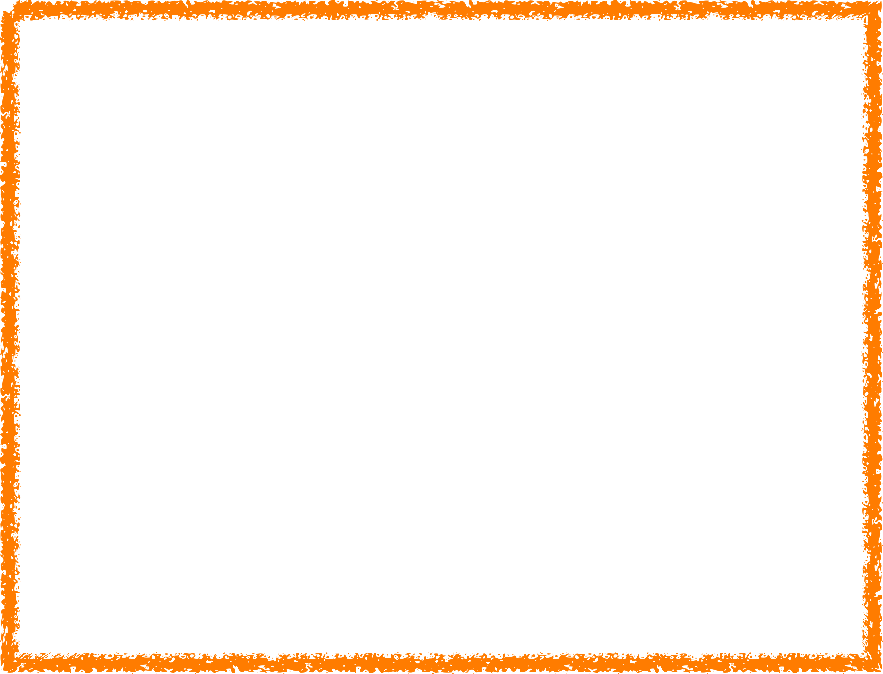 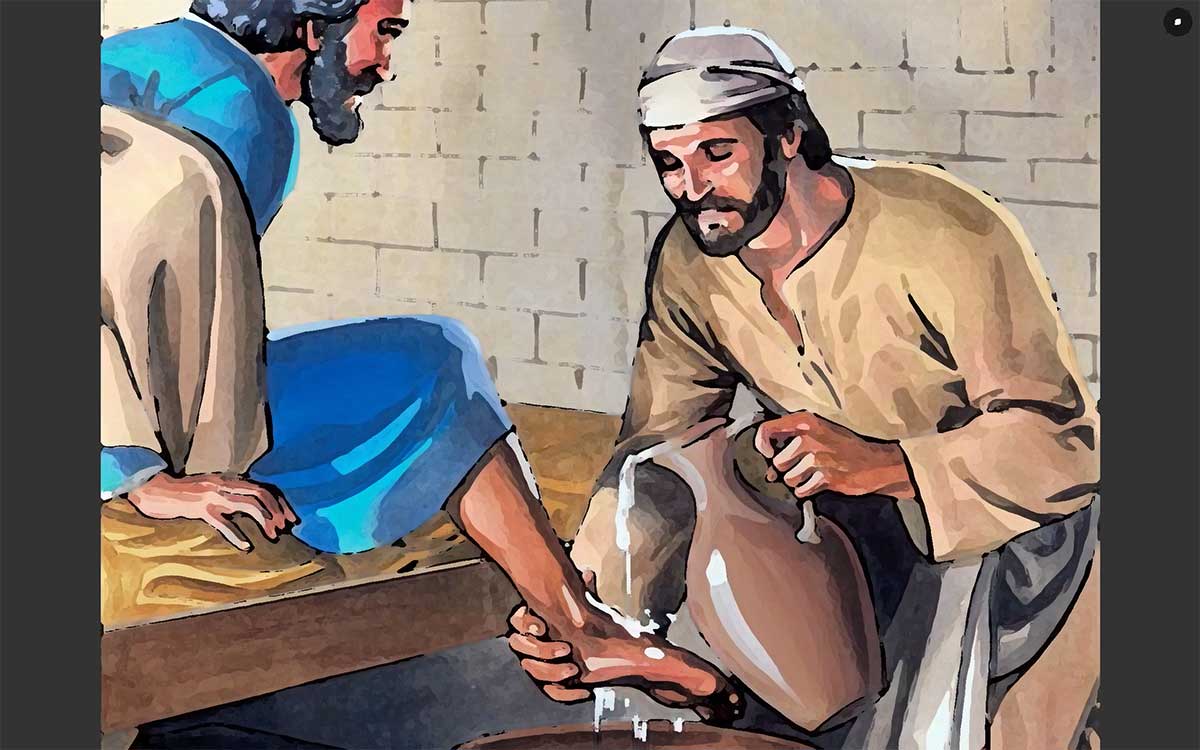 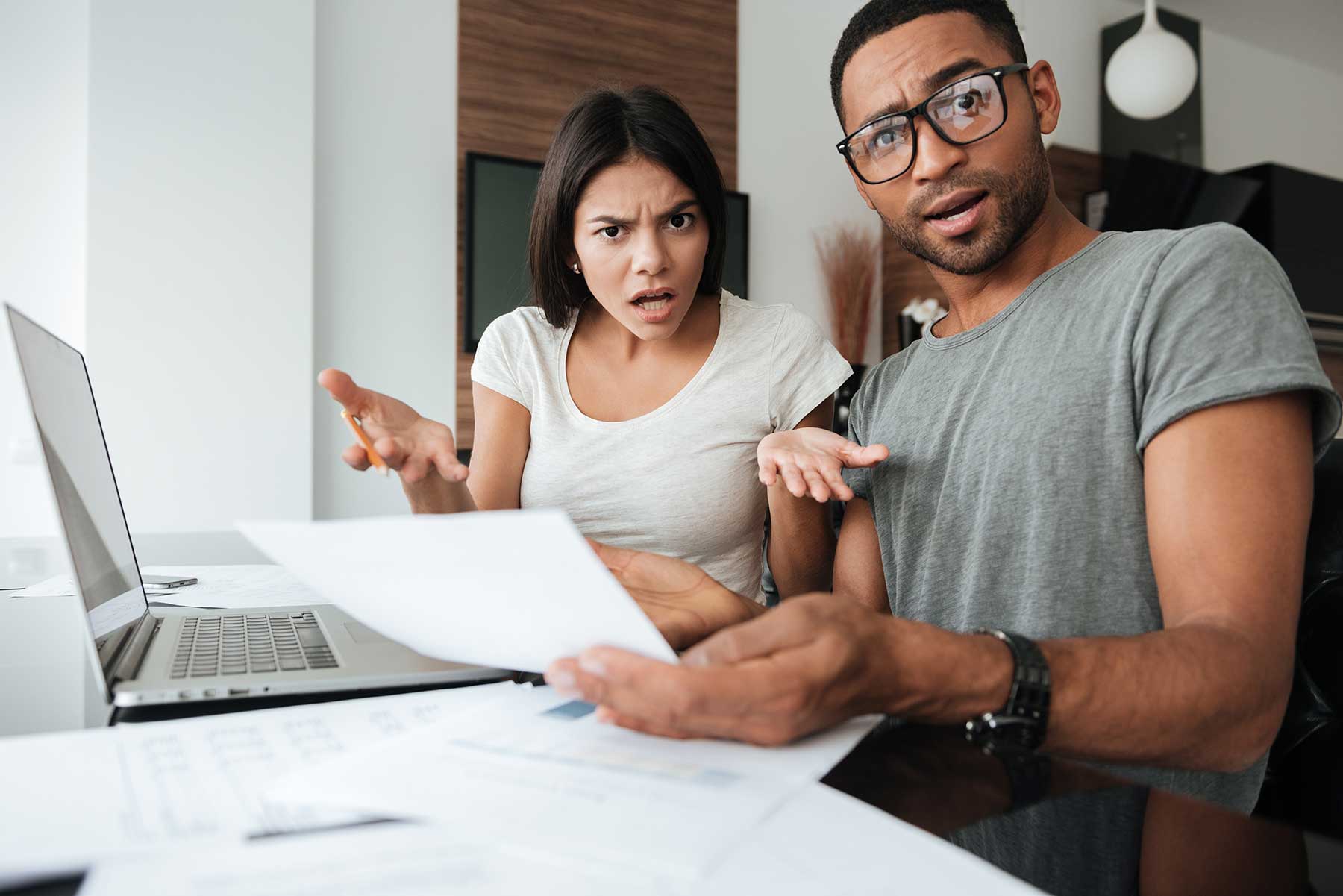 What to do when things 
go wrong
In those days when the number 
of disciples was increasing, 
the Hellenistic Jews among them complained against the Hebraic Jews because their widows were being overlooked in the 
daily distribution of food.
Acts 6:1
So the Twelve gathered 
all the disciples together and said, 
“It would not be right for us to 
neglect the ministry of the word of God 
in order to wait on tables.
Acts 6:2
‘diakona’ (verse 1)
- physical distribution ministry
‘diakona’ (verse 1)
- physical distribution ministry

‘diakona’ (verse 4)
- teaching/evangelism ministry
… and will give our attention to prayer 
and the ministry of the word.
Acts 6:4
1. Apostle’s teaching
2. Fellowship
3. Breaking of bread
4. Prayer

Acts 2:42
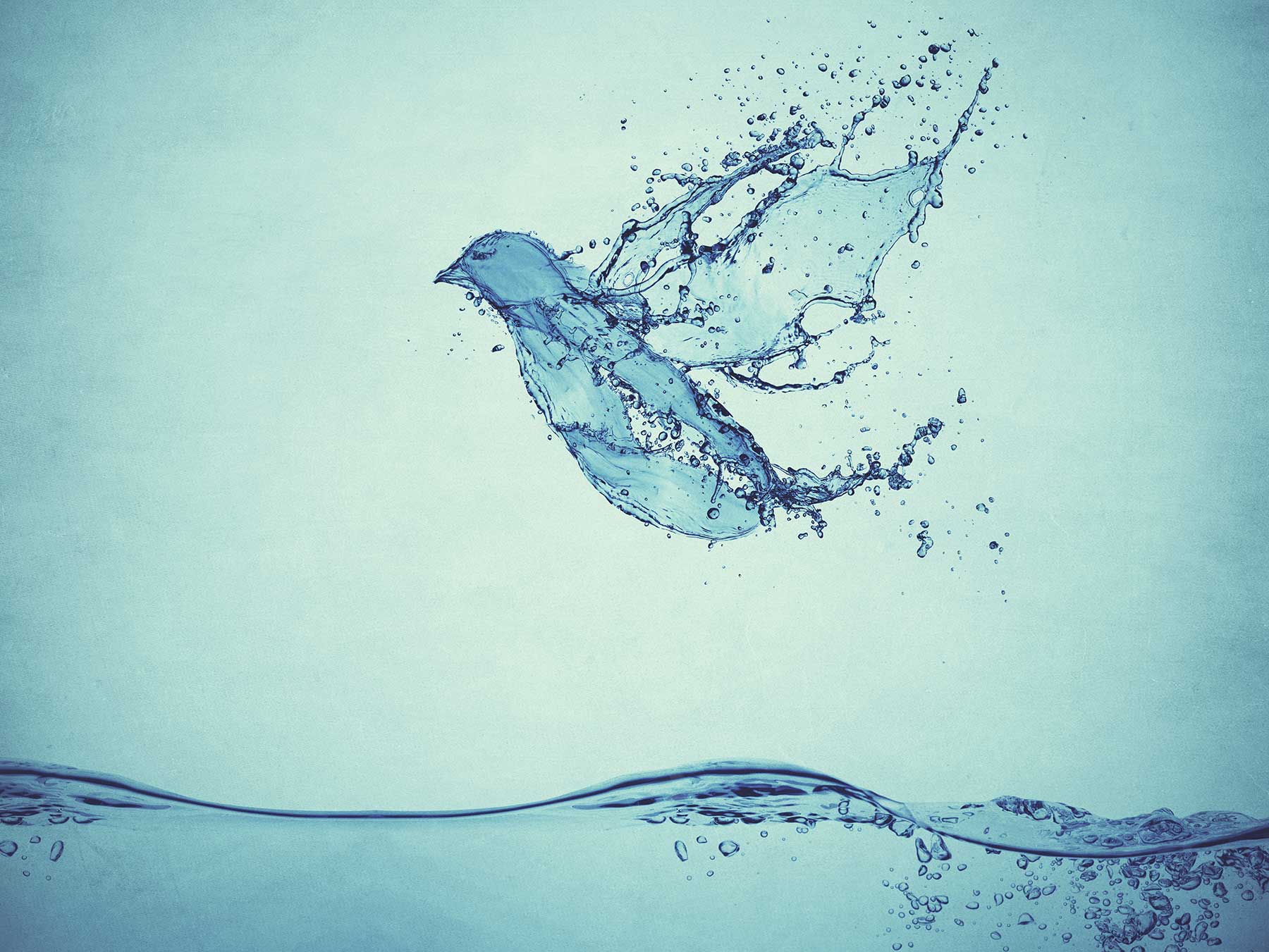 Spiritual nature of the task & 
so the spiritual qualifications
Brothers & sisters, choose seven men 
from among you who are known to be 
full of the Spirit and wisdom. 
We will turn this responsibility over 
to them daily distribution of food.
Acts 6:3
Brothers & sisters, choose seven men 
from among you who are known to be 
full of the Spirit and wisdom. 
We will turn this responsibility over 
to them daily distribution of food.
Acts 6:3
Brothers & sisters, choose seven men 
from among you who are known to be 
full of the Spirit and wisdom. 
We will turn this responsibility over 
to them daily distribution of food.
Acts 6:3
GENTLENESS
LOVE
JOY
PEACE
PATIENCE
KINDNESS
GOODNESS
FAITHFULNESS
SELF-CONTROL
Brothers & sisters, choose seven men 
from among you who are known to be 
full of the Spirit and wisdom. 
We will turn this responsibility over 
to them daily distribution of food.
Acts 6:3
This proposal pleased the whole group. 
They chose Stephen, a man full of faith 
and of the Holy Spirit; also Philip, 
Procorus, Nicanor, Timon, Parmenas, 
and Nicolas from Antioch, 
a convert to Judaism.
Acts 6:5
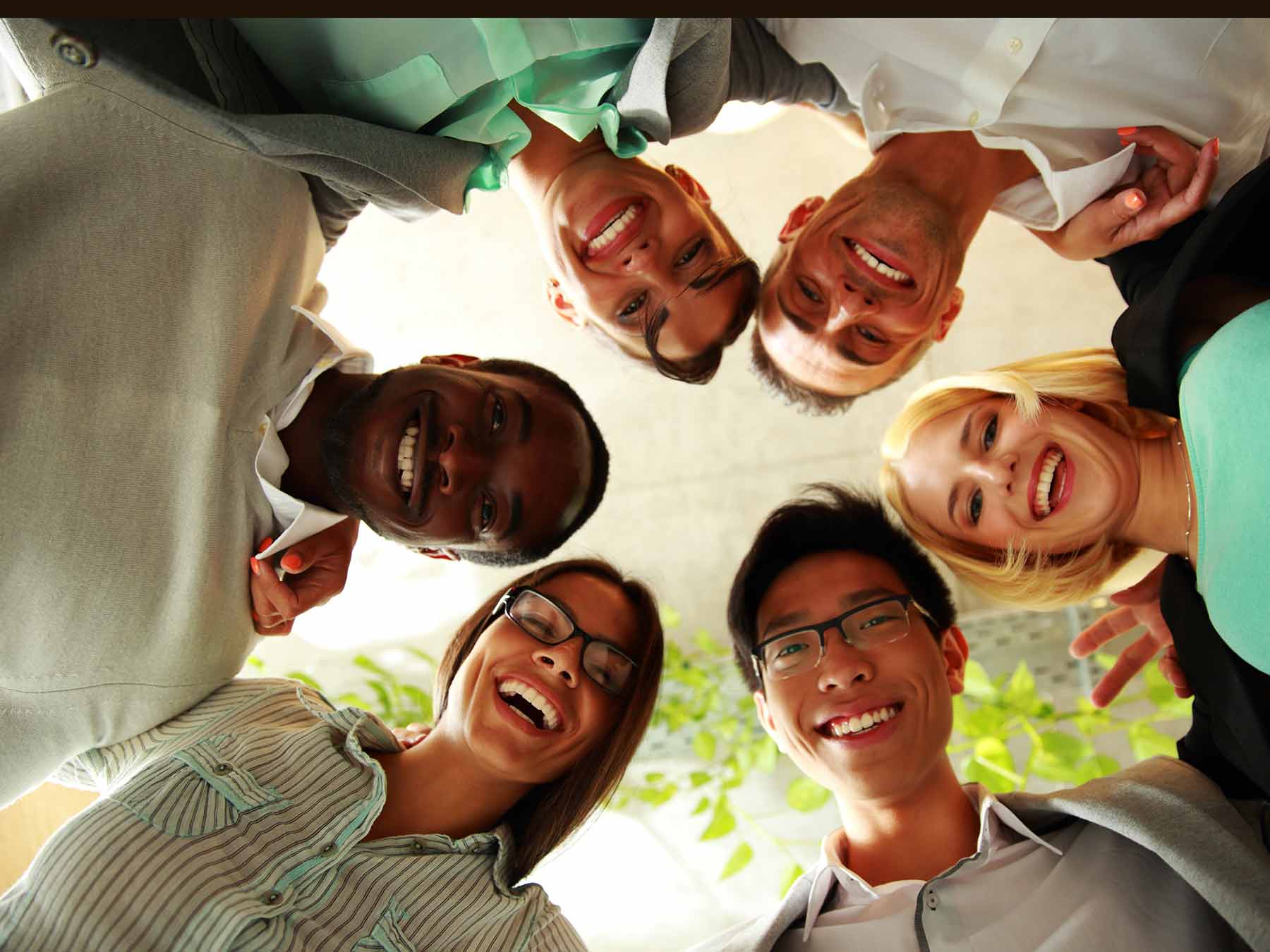 Resolving problems - 
being peacemakers
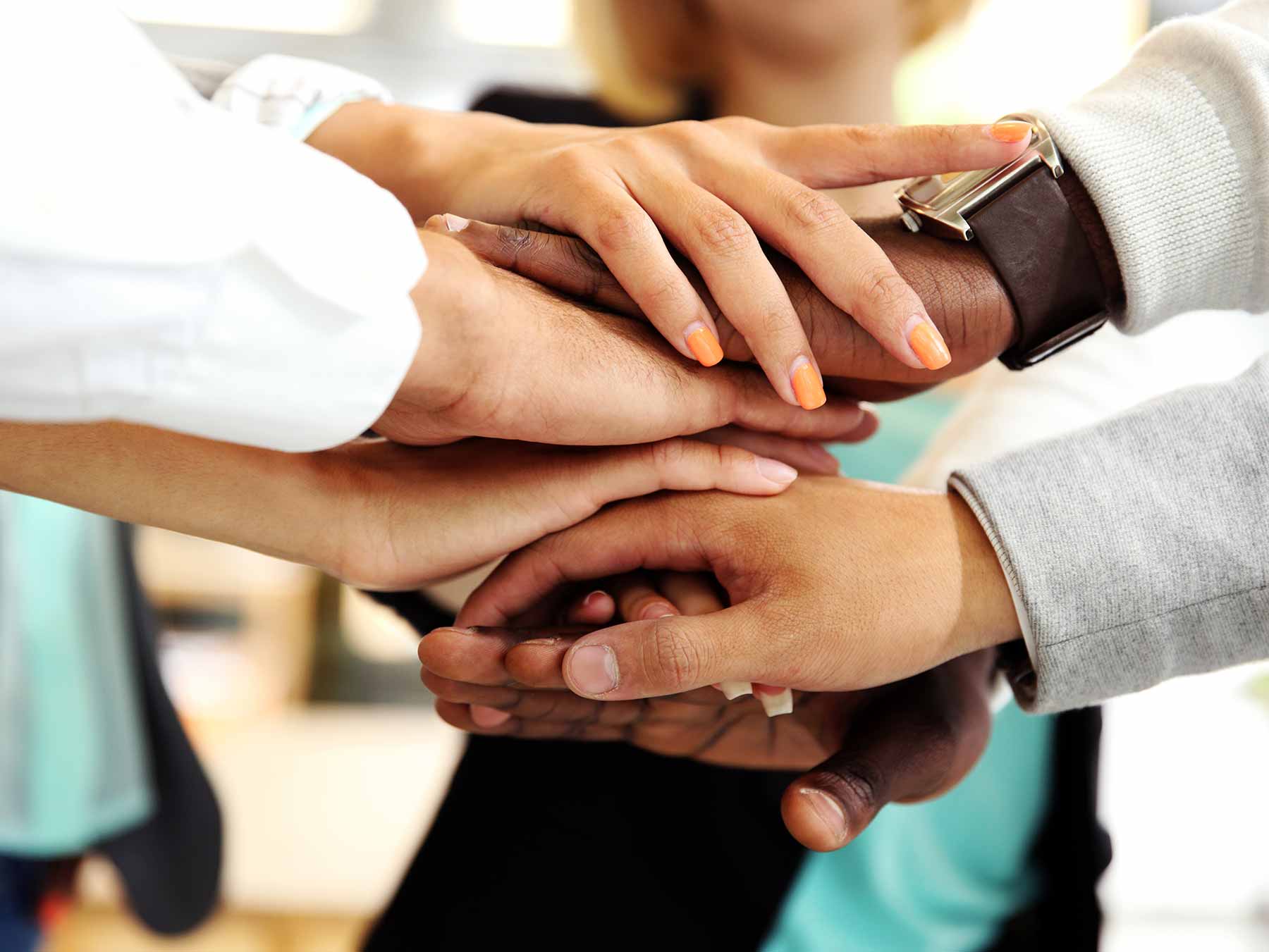 Unity in ministry
They presented these men 
to the apostles, who prayed and 
laid their hands on them.
Acts 6:6
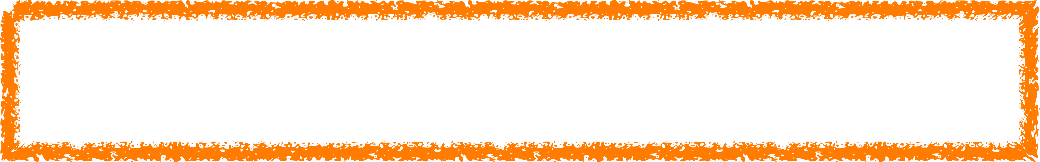 And the result …
So the word of God spread. 
The number of disciples in Jerusalem increased rapidly, & a large number of priests became obedient to the faith.
Acts 6:7
So then faith comes by hearing 
and hearing by the Word of God.
Romans 10:17
So then faith comes by hearing 
and hearing by the Word of God.
Romans 10:17
Preach the word; be prepared in 
season and out of season …”
2 Timothy 4:2
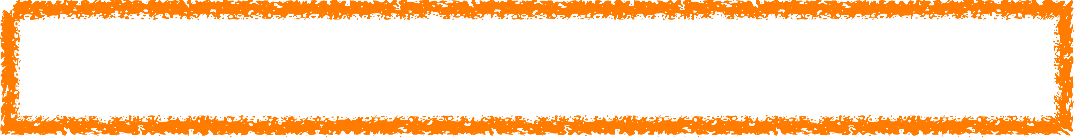 And the result …
So the word of God spread. 
The number of disciples in Jerusalem increased rapidly, & a large number of priests became obedient to the faith.
Acts 6:7
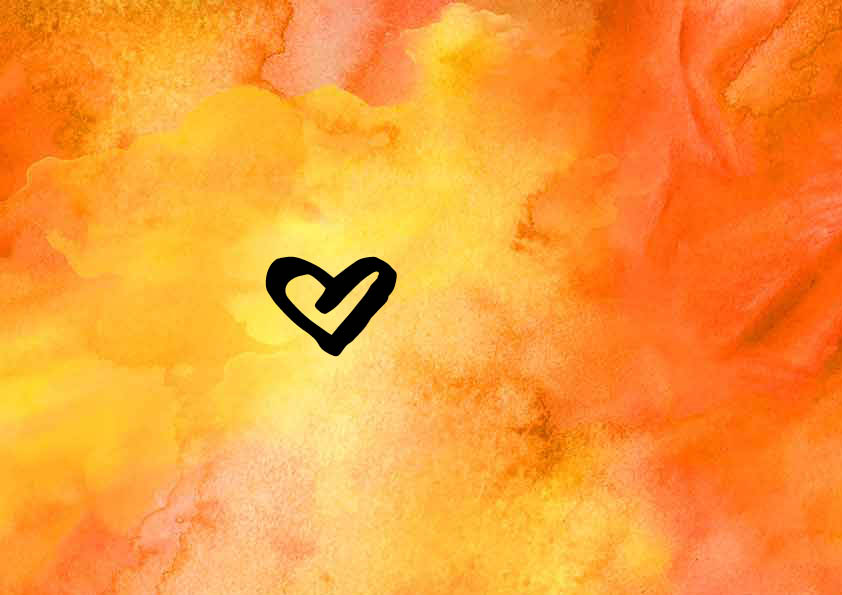 For us …
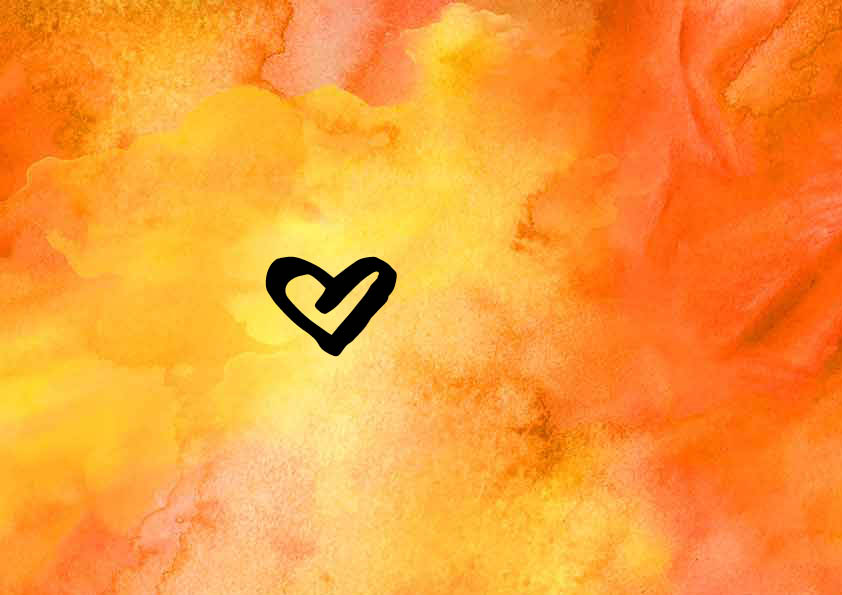 Meet the needs of others
Focus on God & others
Act promptly to resolve problems
Seek God in our decision-making
Prioritise God’s Word & prayer
Full of Spirit & wisdom